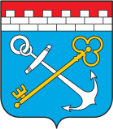 Правительство Ленинградской области
Семинар-совещание
с участием представителей органов местного самоуправления муниципальных образований Ленинградской области
«Обзор изменений
в Градостроительный кодекс Российской Федерации и
в законодательстве Ленинградской области
в сфере градостроительной деятельности»
 04.02.2020


О реализации целевой модели
«Постановка на кадастровый учет земельных участков и объектов недвижимого имущества»
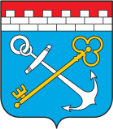 Правительство Ленинградской области
Доля территориальных зон, сведения о которых внесены в Единый государственный реестр недвижимости»

Целевое значение показателя на 2019 год составляло 60 %.

Целевое значение показателя на 2020 год установлено 100 %.
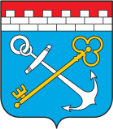 Правительство Ленинградской области
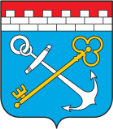 Правительство Ленинградской области
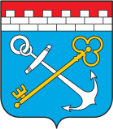 Правительство Ленинградской области
Рекомендации Комитета градостроительной политики Ленинградской области

1. Осуществить сбор, систематизацию и обобщение сведений о территориальных зонах, установленных правилами землепользования и застройки, и сведений, внесенных в ЕГРН, и представить его в табличном виде и на карте.
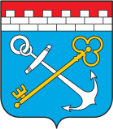 Правительство Ленинградской области
Информация в табличной форме должна обеспечить анализ корректности внесенных в ЕГРН сведений о территориальных зонах:
наименование зоны,
количество контуров, входящих в состав территориальной зоны,
информация о внесении сведений о зоне (контурах) в ЕГРН с указанием реестрового номера (номеров).
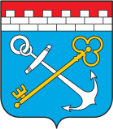 Правительство Ленинградской области
Информация на карте должна обеспечить оценку внесенных в ЕГРН сведений о территориальных зонах:
информация о внесении сведений о зоне (контурах) в ЕГРН,
информация о невозможности внесения сведений в ЕГРН до устранения пересечений с земельными участками и т.п.

2. Выполнить анализ сведений, внесенных в ЕГРН, по результатам которого выявить необходимость (отсутствие необходимости) внесения изменений в сведения, содержащиеся в ЕГРН.
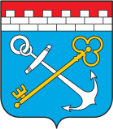 Правительство Ленинградской области
3. Осуществить подготовку и внести изменения в сведения, содержащиеся в ЕГРН.
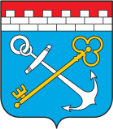 Правительство Ленинградской области
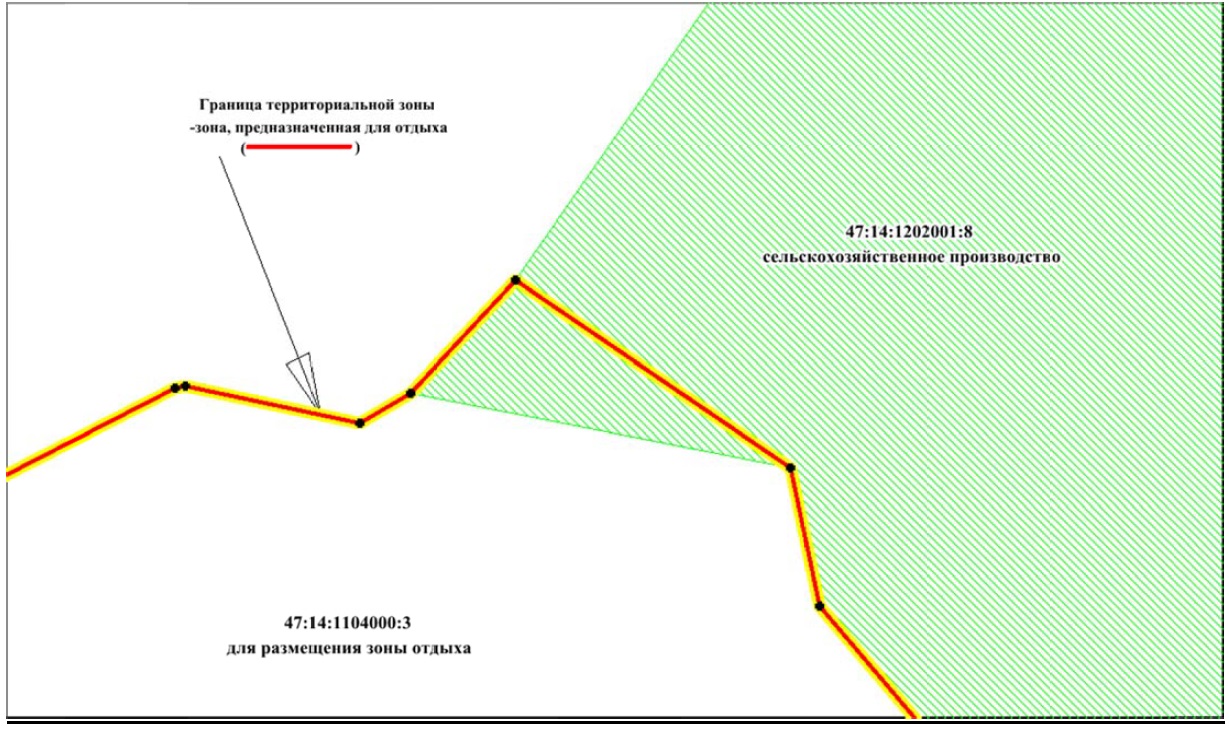 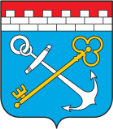 Правительство Ленинградской области
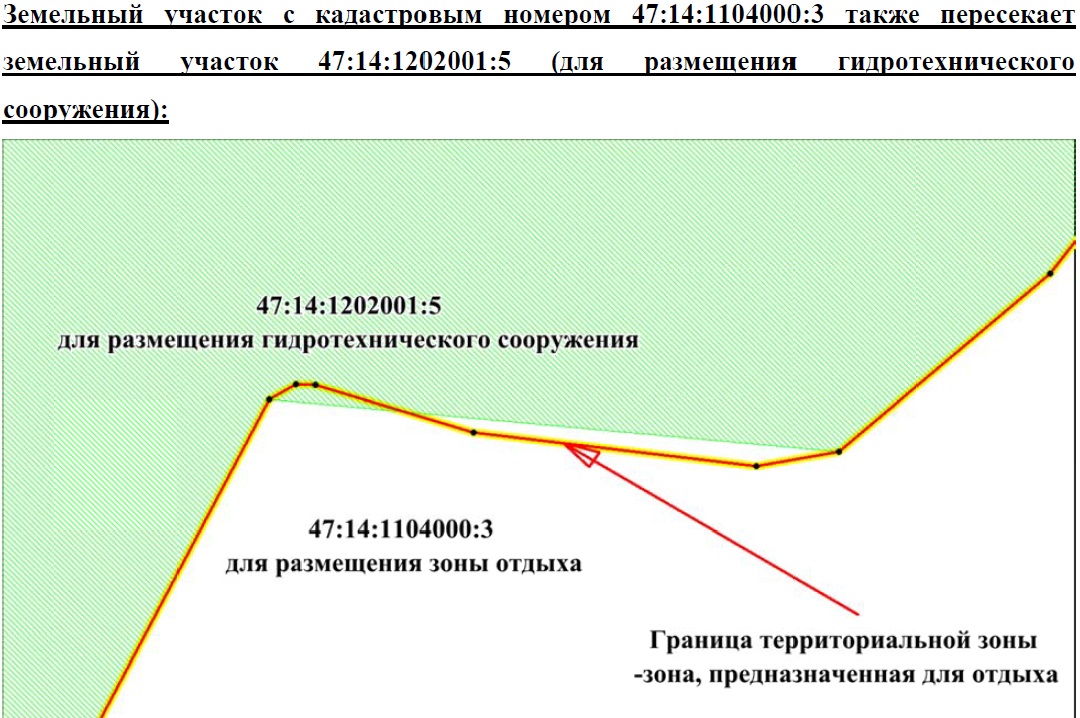 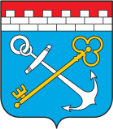 Правительство Ленинградской области
Правила землепользования и застройки Борского сельского поселения Тихвинского муниципального района Ленинградской области применительно к населенным пунктам, утверждены решением совета депутатов Борского сельского поселения от 23.12.2014 № 03-23.
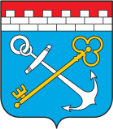 Правительство Ленинградской области
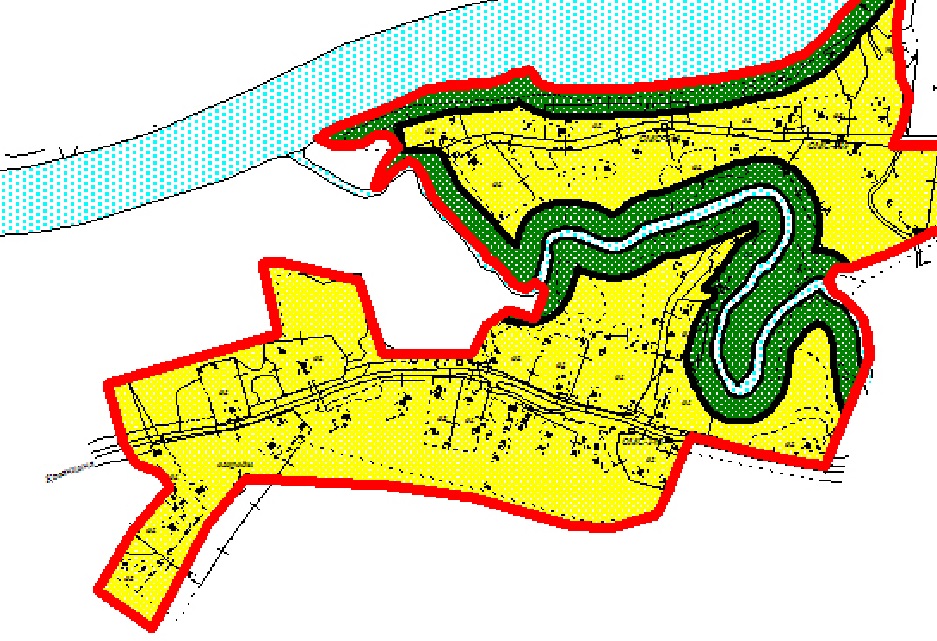 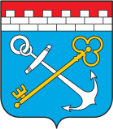 Правительство Ленинградской области
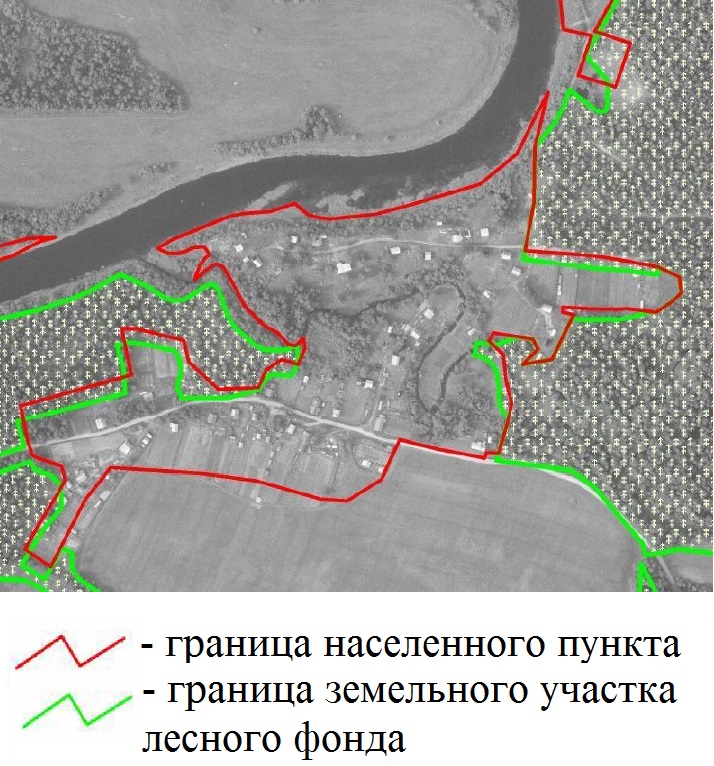 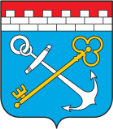 Правительство Ленинградской области
Форма графического описания местоположения границ населенных пунктов, территориальных зон, особо охраняемых природных территорий, зон с особыми условиями использования территории, форма текстового описания местоположения границ населенных пунктов, территориальных зон и требования к точности определения координат характерных точек границ населенных пунктов, территориальных зон, особо охраняемых природных территорий, зон с особыми условиями использования территории, формату электронного документа, содержащего сведения о границах населенных пунктов, территориальных зон, особо охраняемых природных территорий, зон с особыми условиями использования территории утверждена приказом Минэкономразвития России от 23.11.2018 № 650.
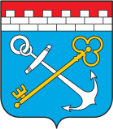 Правительство Ленинградской области
ФОРМАграфического описания местоположения границ населенных пунктов, территориальных зон, особо охраняемых природных территорий, зон с особыми условиями использования территории


ОПИСАНИЕ МЕСТОПОЛОЖЕНИЯ ГРАНИЦ 

 ___________________________________________________________
(наименование объекта, местоположение границ которого описано (далее – объект)
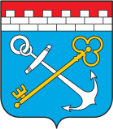 Правительство Ленинградской области
Раздел 2
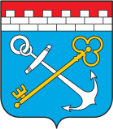 Правительство Ленинградской области
Раздел 3
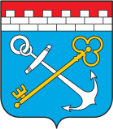 Правительство Ленинградской области
Благодарю за внимание!